Com Cal – Hfdst. 1 Omzet en winst
Welkom
Com Cal – Hfdst. 1 Omzet en winst
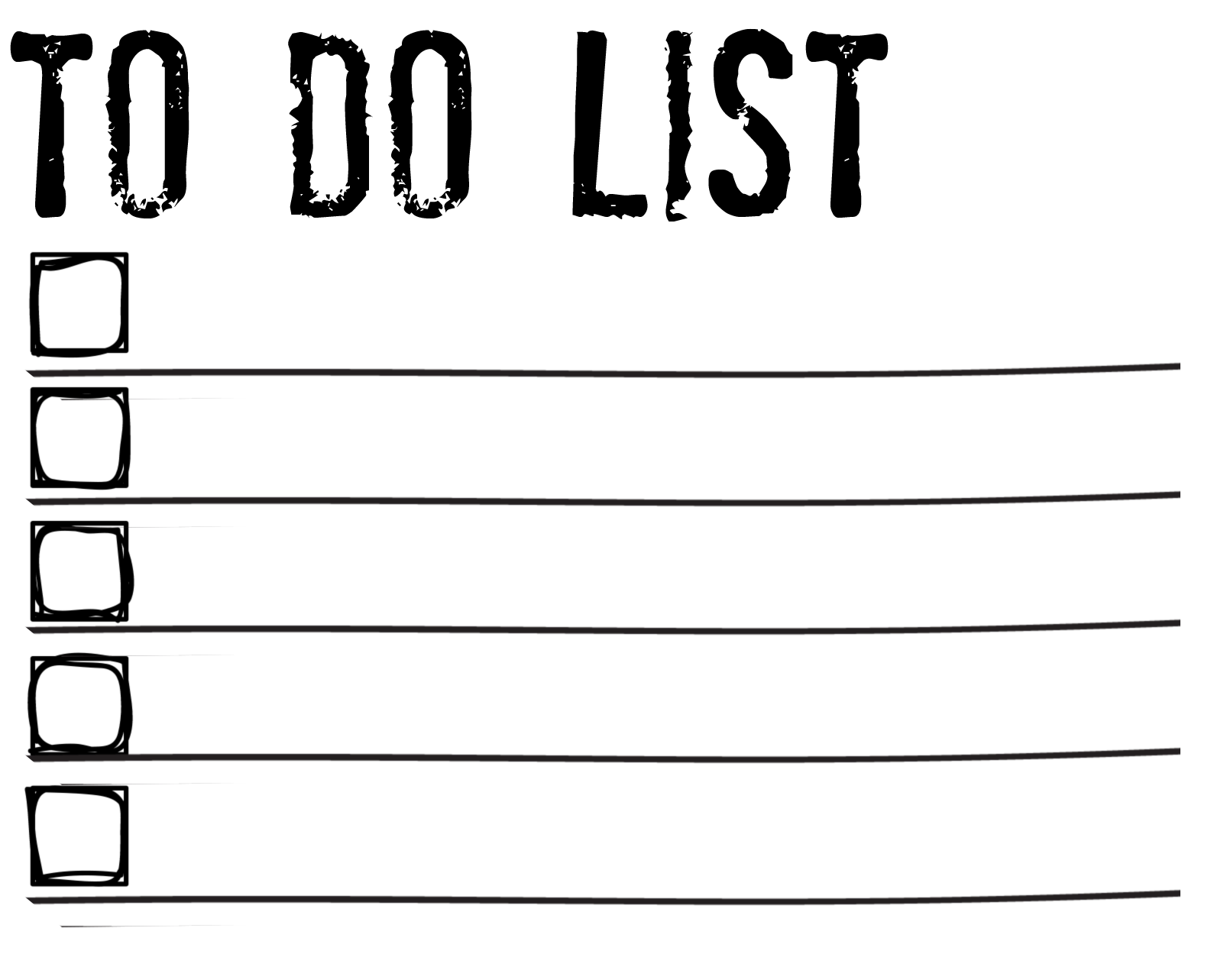 Terugblik vorige les
Huiswerk behandelen
Leerdoelen
Paragraaf 1.4 - inkopen		
FF knallen met opgaven
Afsluiting les en vooruitblik next lesson
Deze foto van Onbekende auteur is gelicentieerd onder CC BY-NC
Com Cal – Hfdst. 1 Omzet en winst
Opfrissen van vorige les….hoe zat t ook al weer
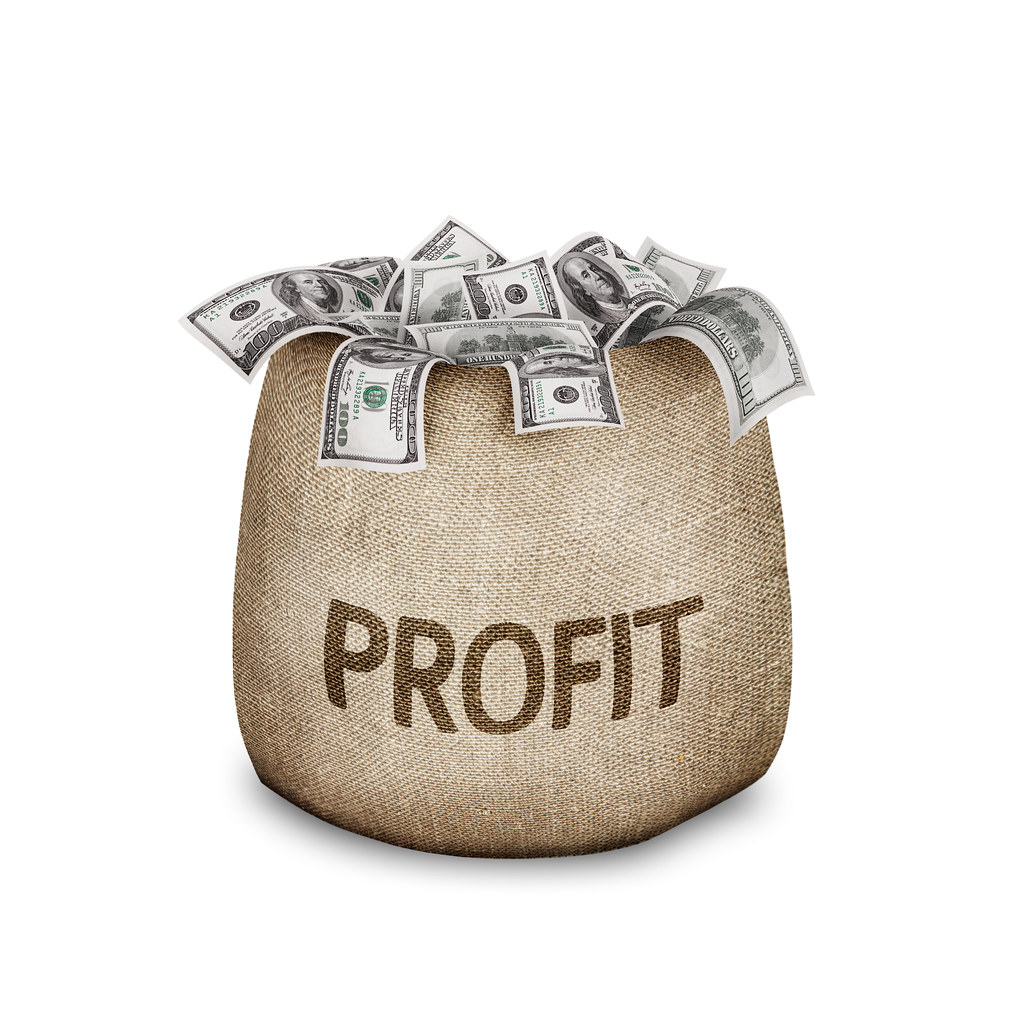 Verkopen/Omzet
100%
Inkoopwaarde omzet (IWO)
40%
Brutowinst
60%
Kosten
50%
10%
Nettowinst
Com Cal – Hfdst. 1 Omzet en winst
BTW op inkoop en verkoop
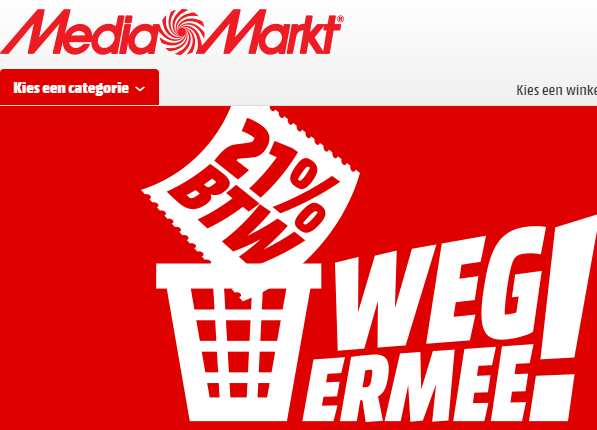 Belasting over de Toegevoegde Waarde
3 Tarieven
leveringen aan buitenland, leveringen aan schepen en vliegtuigen 
eerste levensbehoeften
al het overige
0% 
9%
21%
Com Cal – Hfdst. 1 Omzet en winst
Bouwstenen BTW
Bij verkoop 
btw betalen
(te betalen btw)
Bij inkoop
btw terug vragen
(voorbelasting)
Verkoopprijs incl. BTW
Inkoopfactuurprijs
121%
121%
21%
21%
BTW
BTW
Verkoopprijs excl. BTW
Inkoopprijs
100%
100%
Verschil is te verrekenen BTW
Com Cal – Hfdst. 1 Omzet en winst
Huiswerk nakijken

Opgave 7 tm 15

VRAGEN??
Com Cal – Hfdst. 1 Omzet en winst
Leerdoelen:
Na de les hebben we inzicht in:
Inkoopprijs
Inkoopfactuurprijs
Tarra
Betalingsvoorwaarden
Com Cal – Hfdst. 1 Omzet en winst
1.4 Inkopen
Verkoop eenheden: per stuk, per kilo, per liter etc.
Alle goederen die je ontvangt noem je de inkopen
Waarde van de inkopen?
Aantal ingekochte producten(q) x inkoopprijs excl. Btw (p)
Rekening / Factuur
Omschrijving gekochte goederen
Aantal gekochte goederen (hoeveelheid)
Prijs excl. btw = inkoopprijs
Btw tarief
Btw bedrag
Totaal bedrag incl btw = inkoopfactuurprijs
Com Cal – Hfdst. 1 Omzet en winst
1.4 Inkopen
Bouwstenen bij inkoop
Inkoopprijs
BTW
Inkoopfactuurprijs
Com Cal – Hfdst. 1 Omzet en winst
1.4 Inkopen
Bouwstenen bij inkoop
Prijs opbouw
Inkoopfactuurprijs
121%
BTW
21%
Inkoopprijs
100%
[Speaker Notes: Ik veronderstel deze als bekend. Deze hebben we ook in de vorige les behandeld]
Com Cal – Hfdst. 1 Omzet en winst
1.4 Inkopen
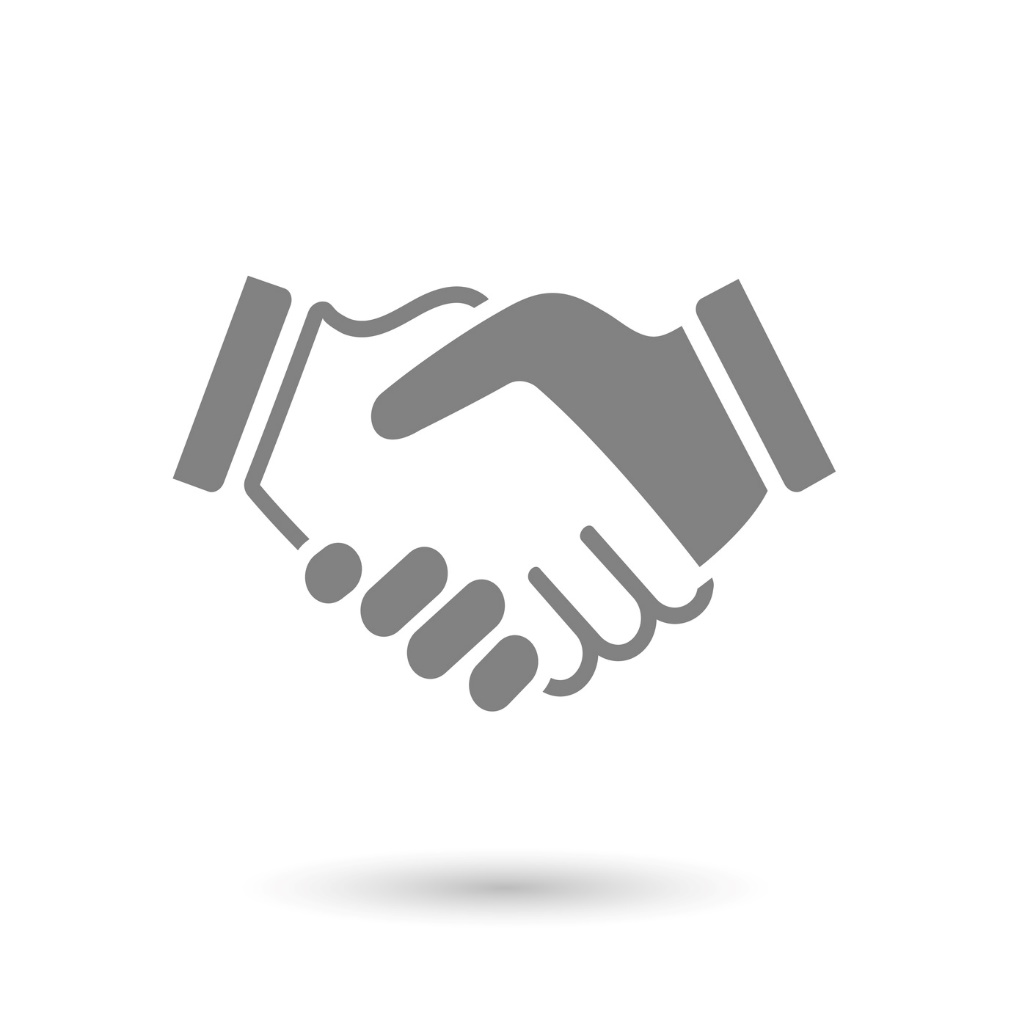 Inkoop afspraken:
Korting op het gewicht


Betalingsvoorwaarden


Betalingskortingen


Leveringsvoorwaarden
Com Cal – Hfdst. 1 Omzet en winst
1.4 Inkopen
Korting op het gewicht
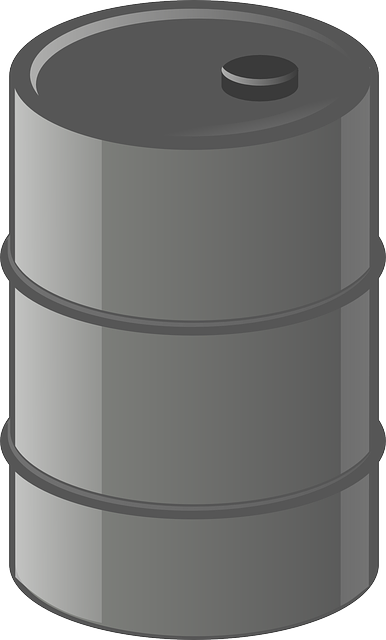 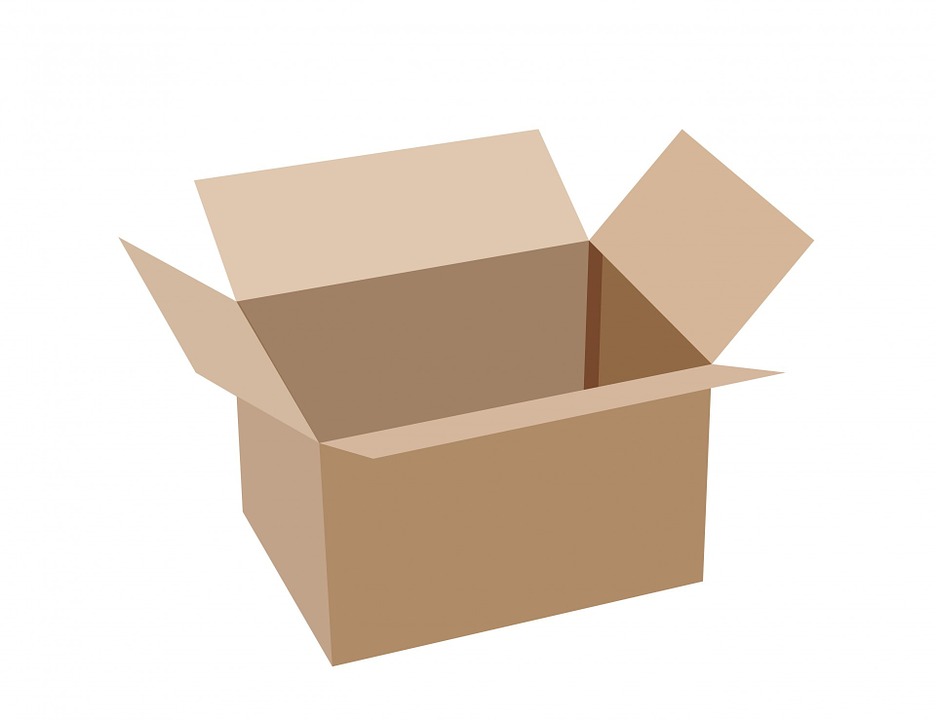 Bruto gewicht
Tarra
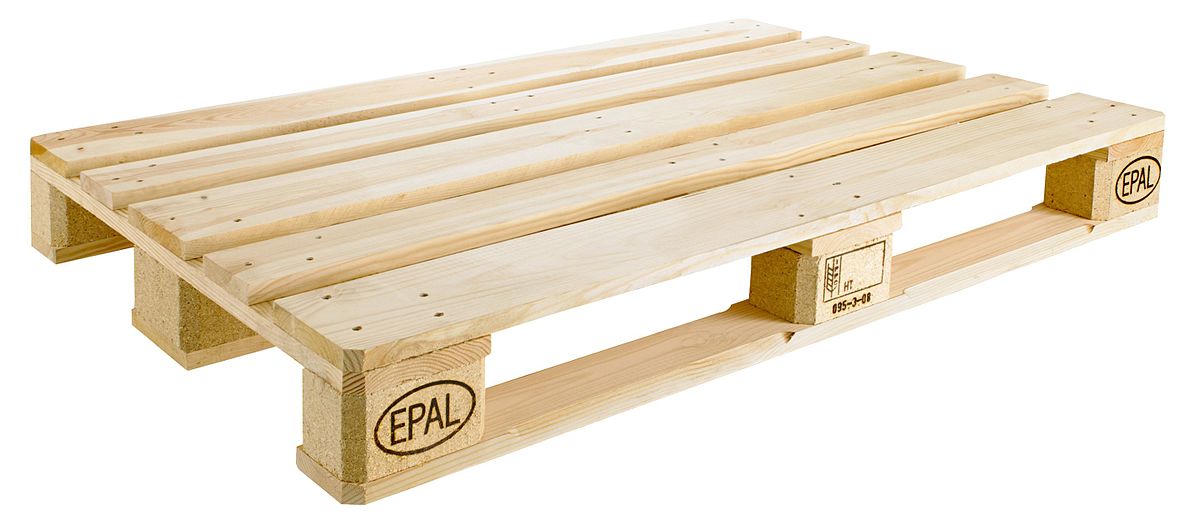 Netto gewicht
Com Cal – Hfdst. 1 Omzet en winst
1.4 Inkopen
Korting op het gewicht
Bruto gewicht
100%
500 kilo
Tarra
5%
25 kilo
Netto gewicht
95%
475 kilo
Com Cal – Hfdst. 1 Omzet en winst
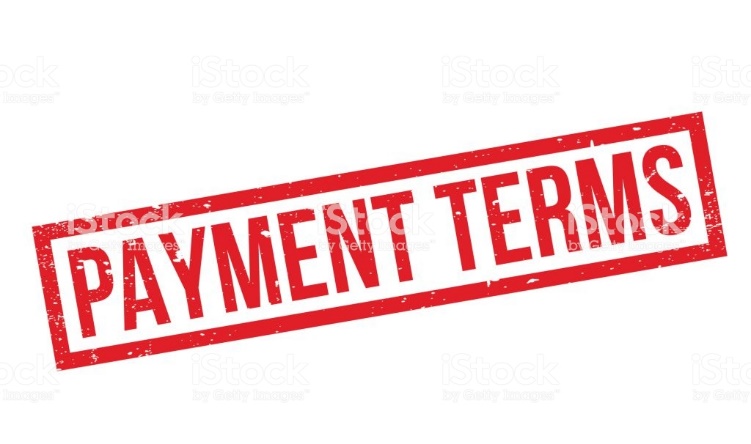 1.4 Inkopen
Betalingsvoorwaarden
[Speaker Notes: Wie kan er een betalingsvoorwaarde opnoemen?]
Com Cal – Hfdst. 1 Omzet en winst
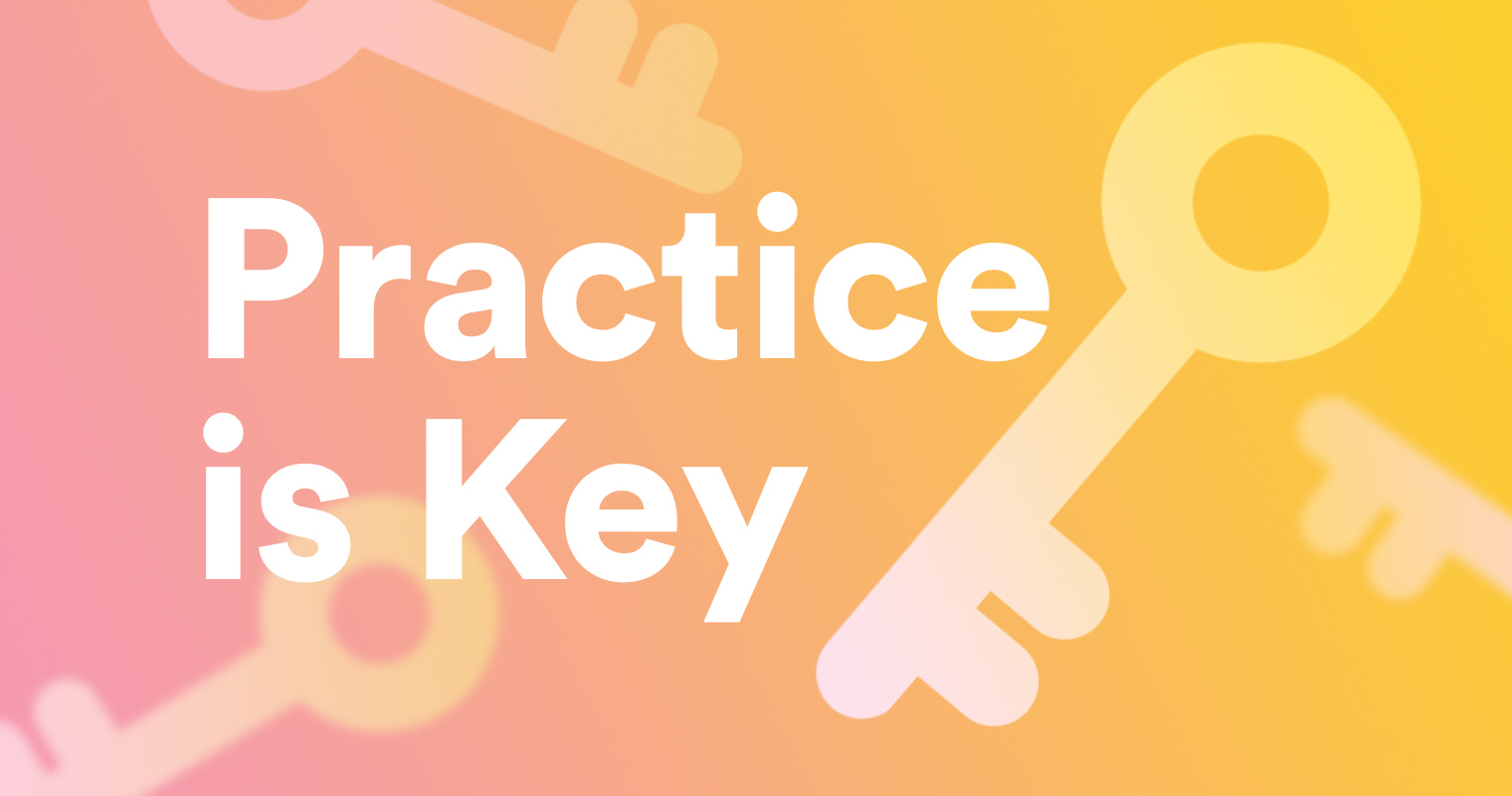 Oefenen

Opgave 16, 18, 20
			21 t/m 27
Com Cal – Hfdst. 1 Omzet en winst
Afsluiting les en vooruitblik next lesson
Als het goed is heb je inzicht in:
BTW bij inkopen
Inkoopprijs en inkoopfactuurprijs
Inkoopafspraken
Korting op gewicht en betalingsvoorwaarden


Volgende les 
Betalingskorting en leveringsvoorwaarden
Eventueel start met omzet

Huiswerk zijn de opgaven. Alles via classroom
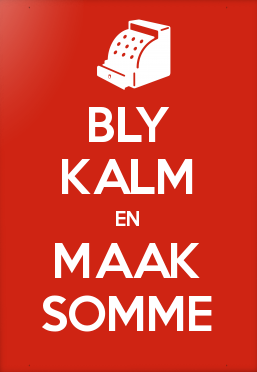